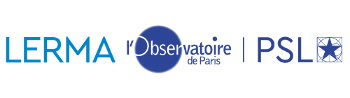 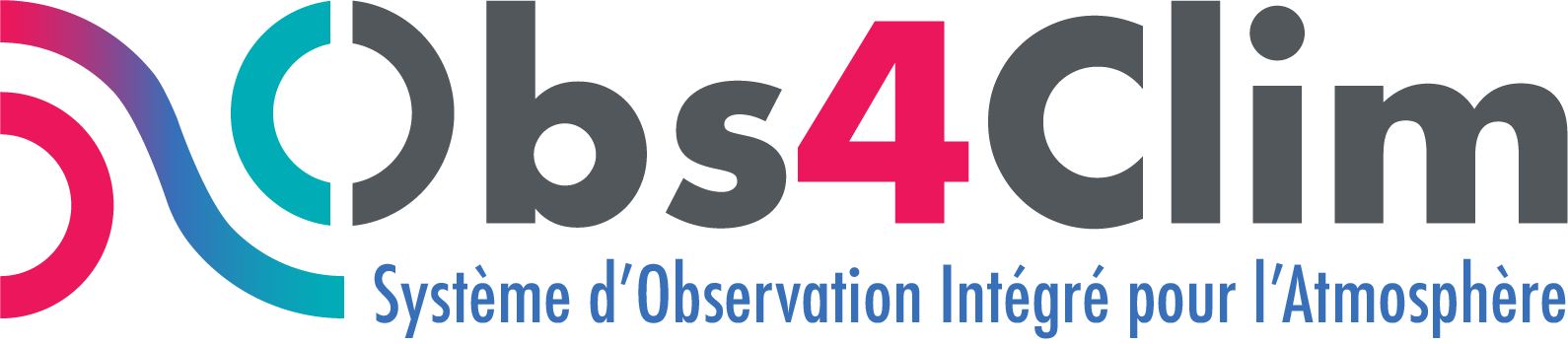 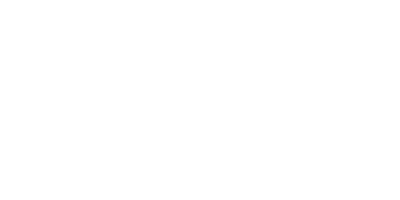 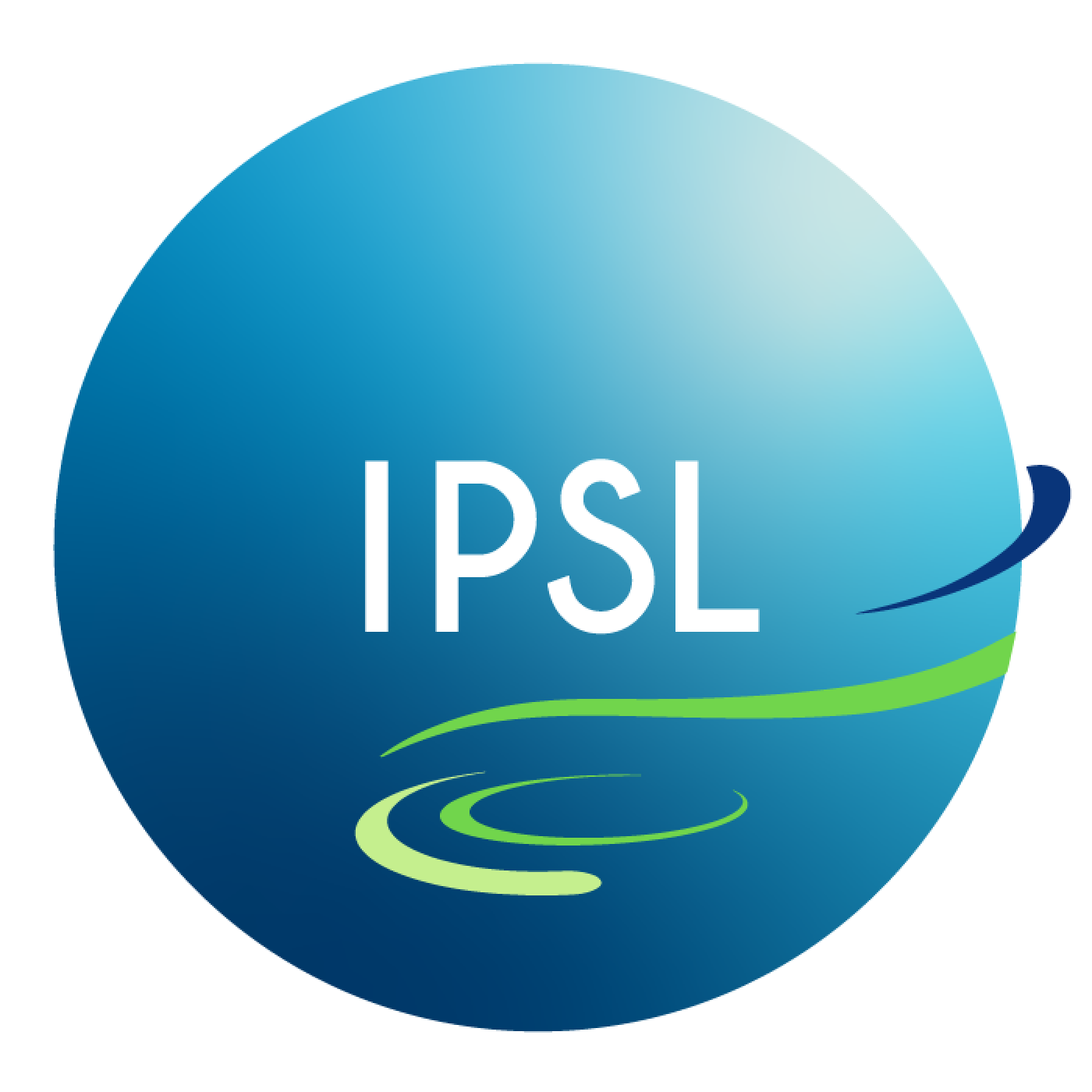 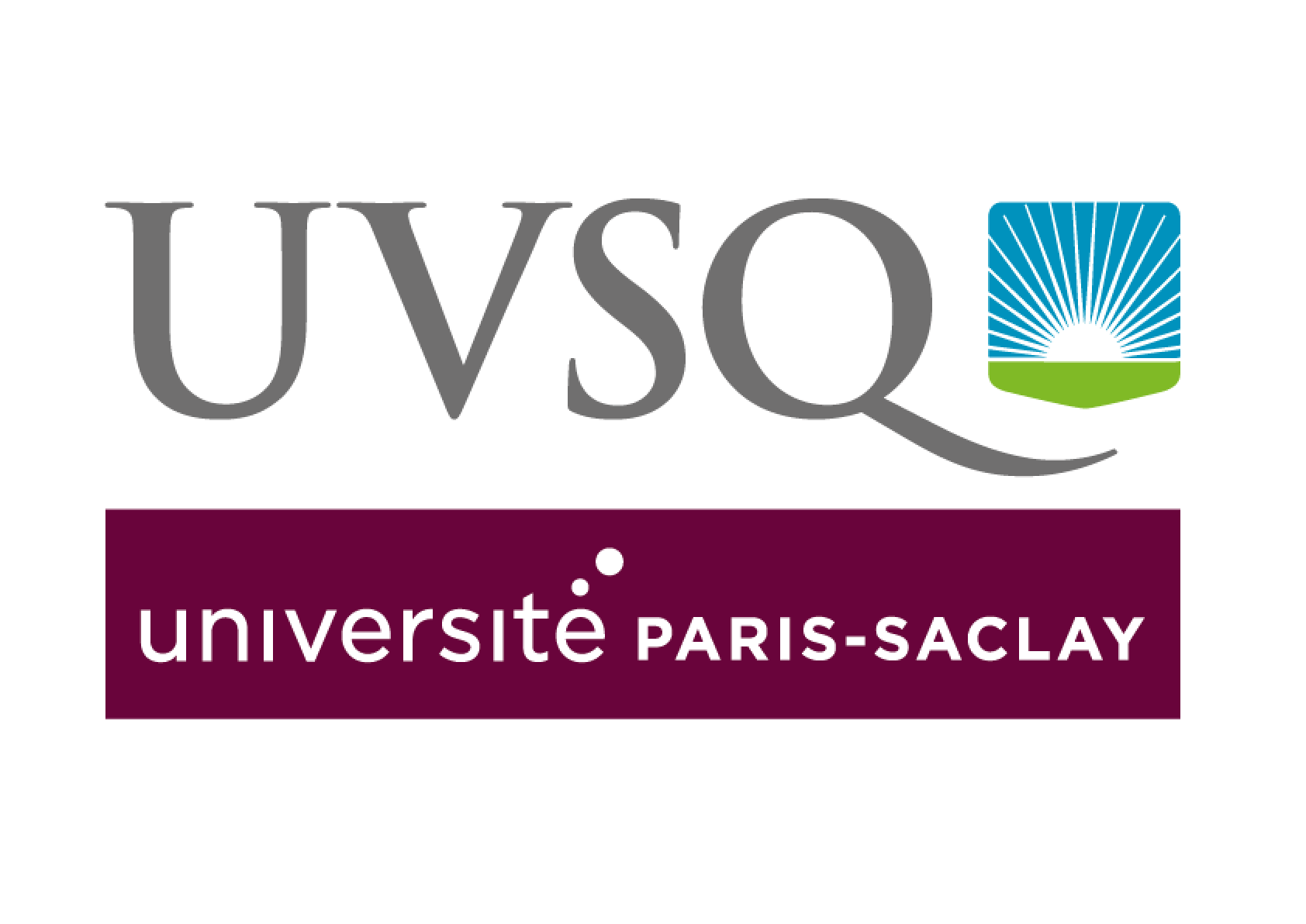 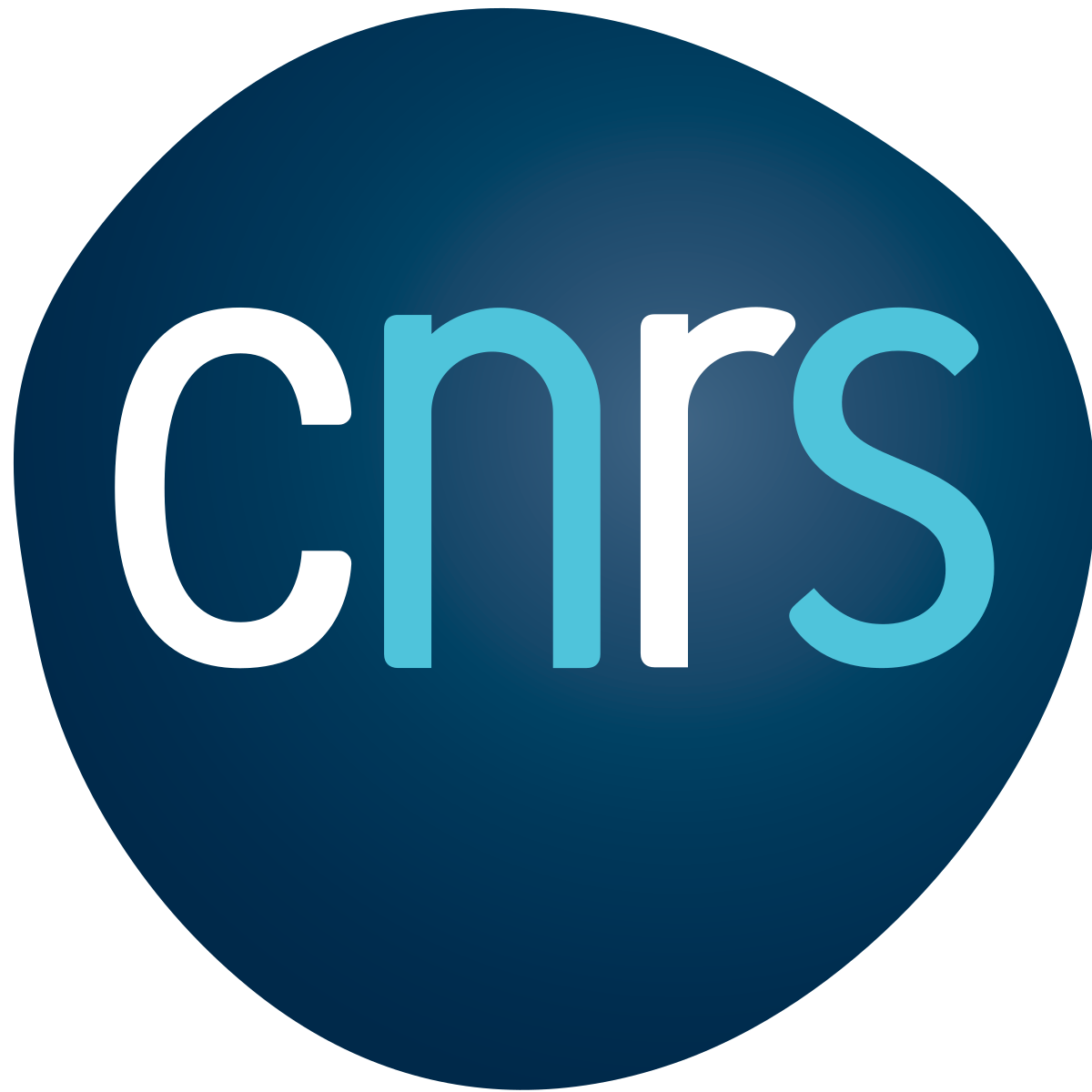 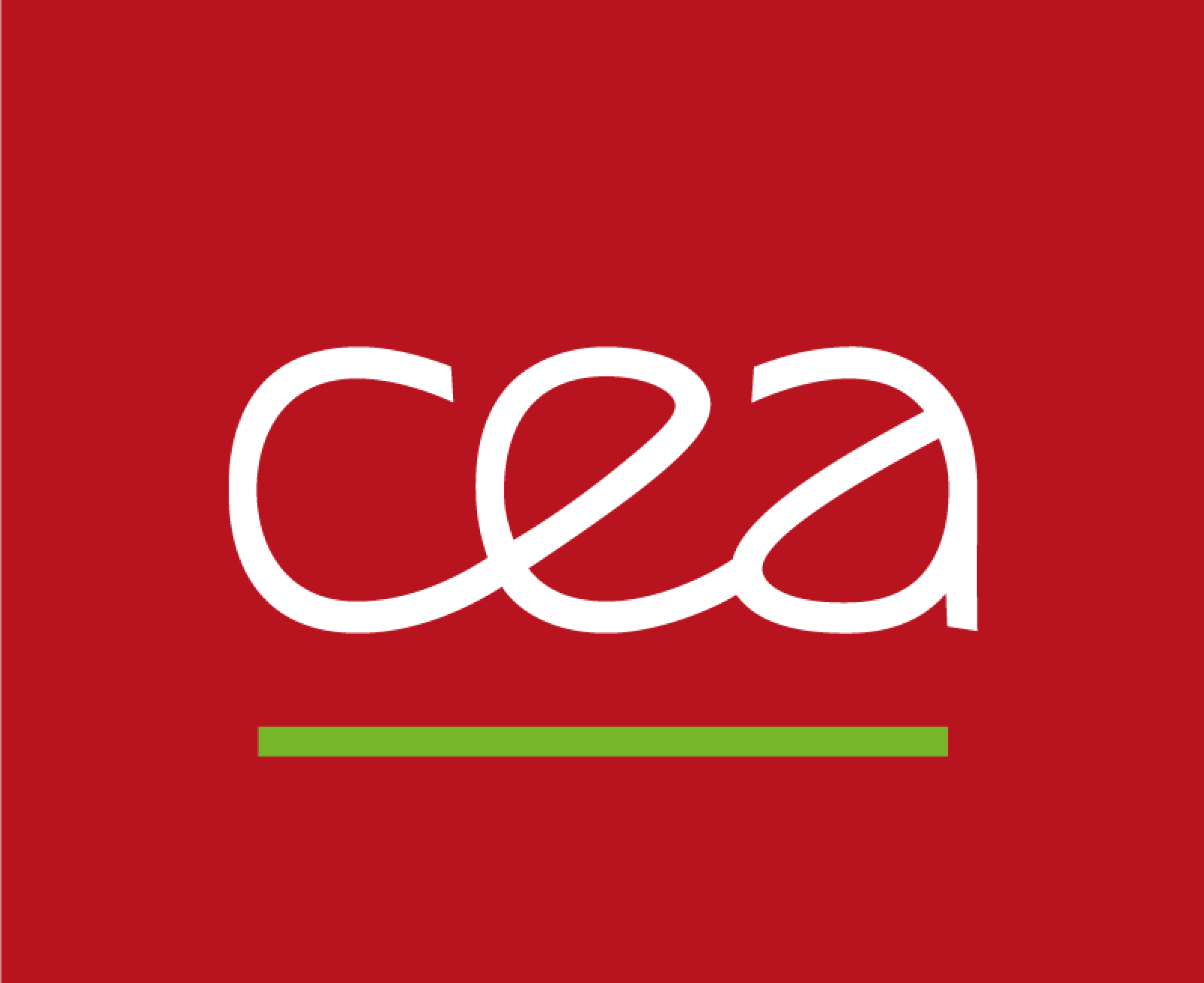 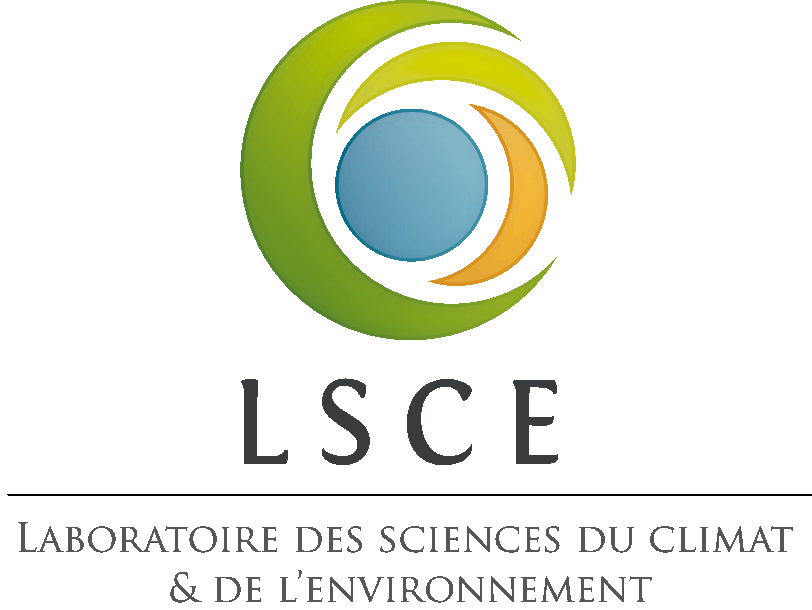 Total greenhouse gas column measurements in the Paris region
J. DOC1, M. RAMONET1, M. LOPEZ1, F-M. BREON1, B. MACQUART1, S. LATCHABADY1, P. JESECK2, Y. TE2

1 : CEA-LSCE/CNRS/UVSQ, France
2 : LERMA, France

NDACC-IRWG-TCCON-COCCON annual meeting, June 12-16, 2023, Spa, Belgium
Contents
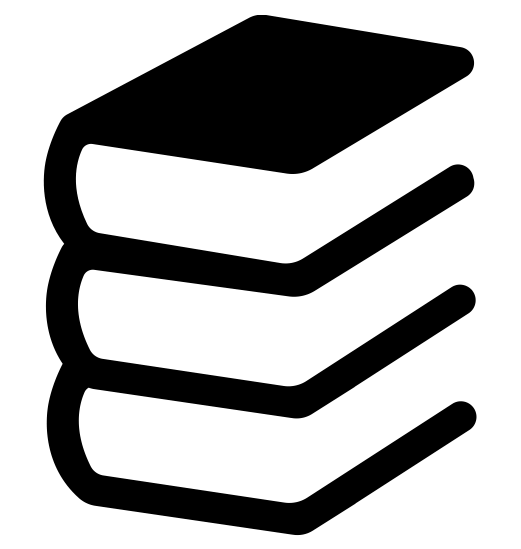 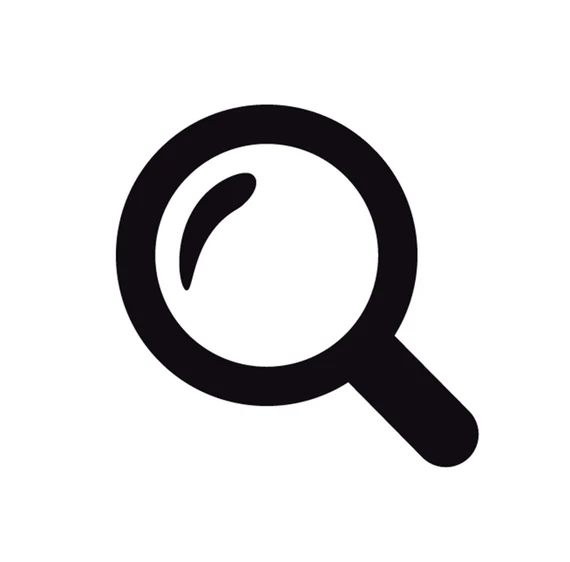 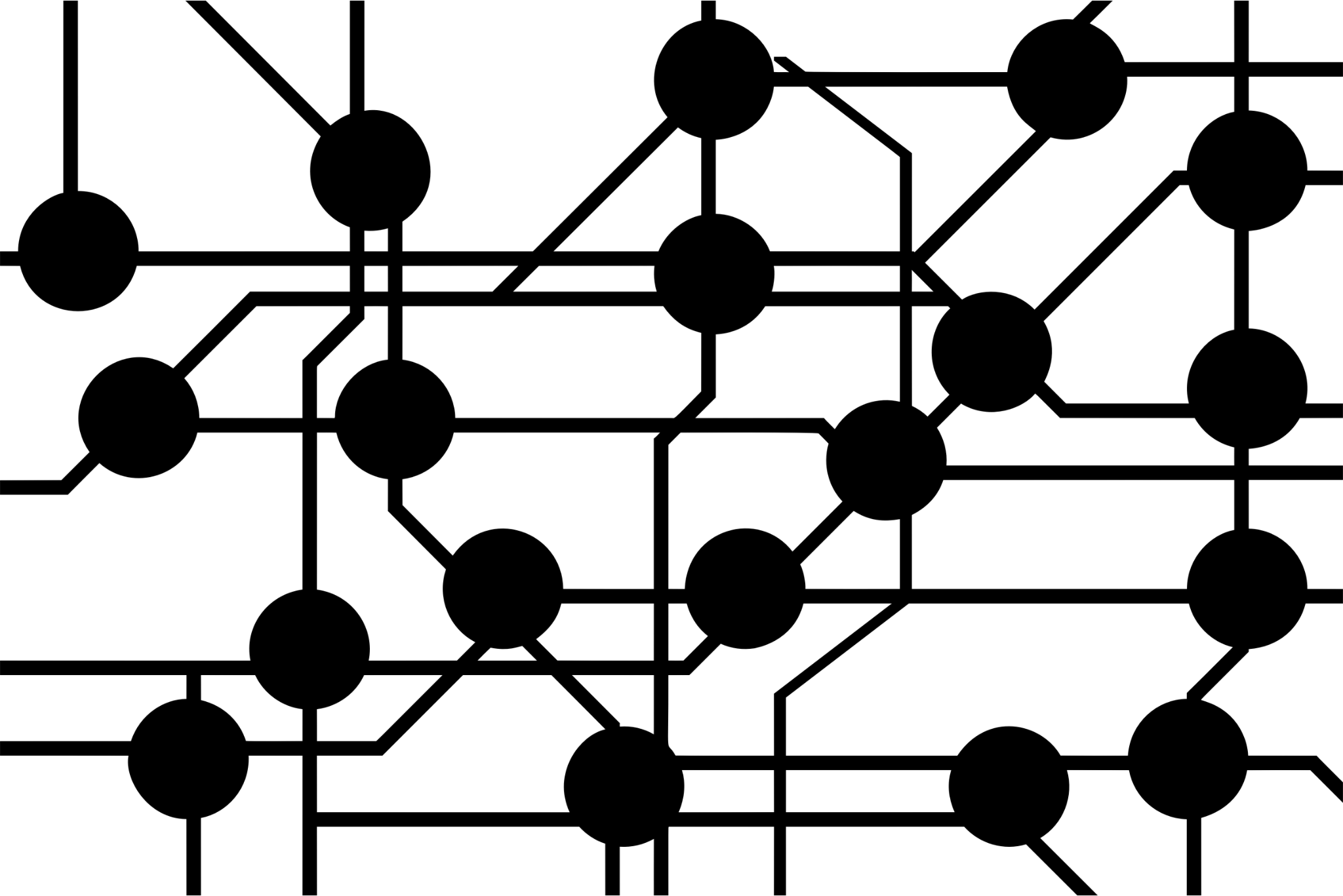 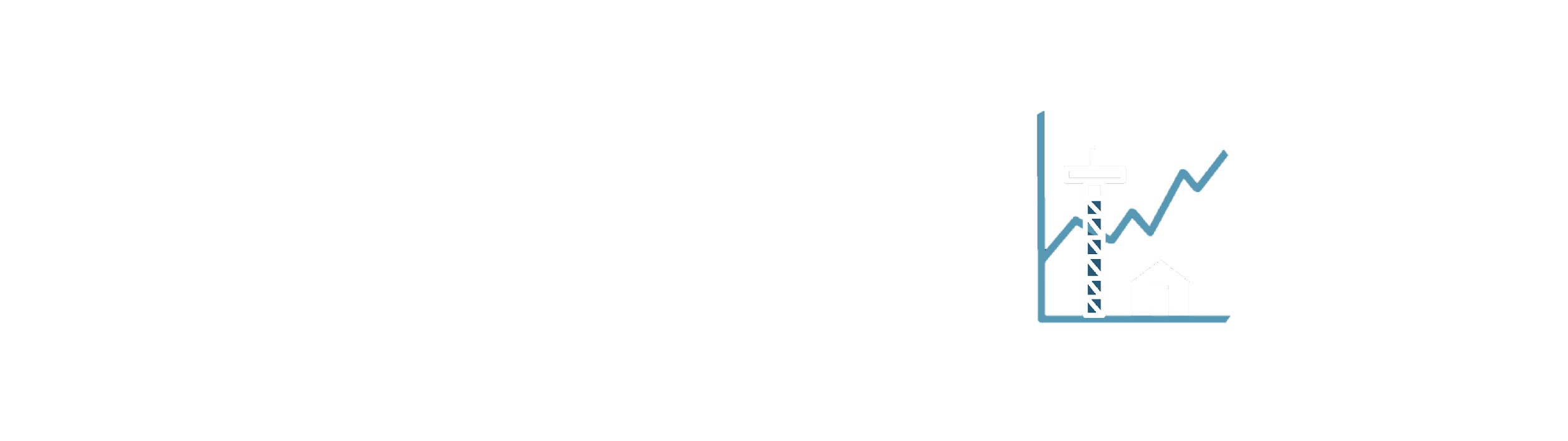 First results
Conclusion and outook
Project’s presentation
Measurements network and DCM
Project’s presentation
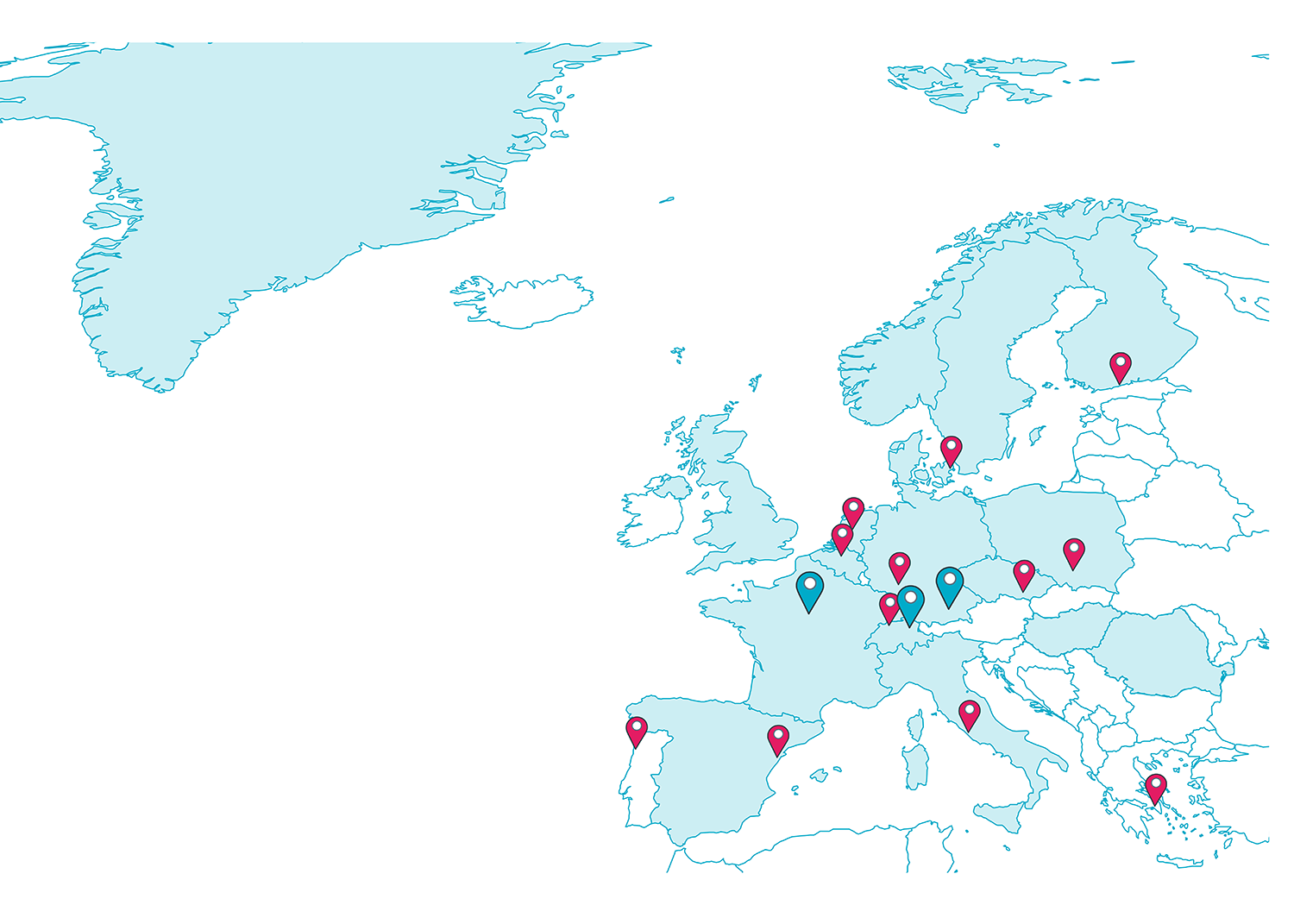 What is the ICOS Cities project about?
A European Green Deal project with 3 PILOT CITIES:
Paris, Munich and Zurich
develops systematic observations to monitor the level of greenhouse gas emissions in urban areas

creates useful tools and services for cities in support of their local climate action plans

provides data services that have societal impact
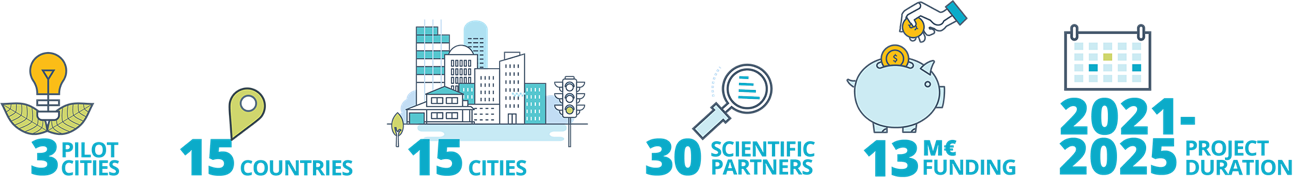 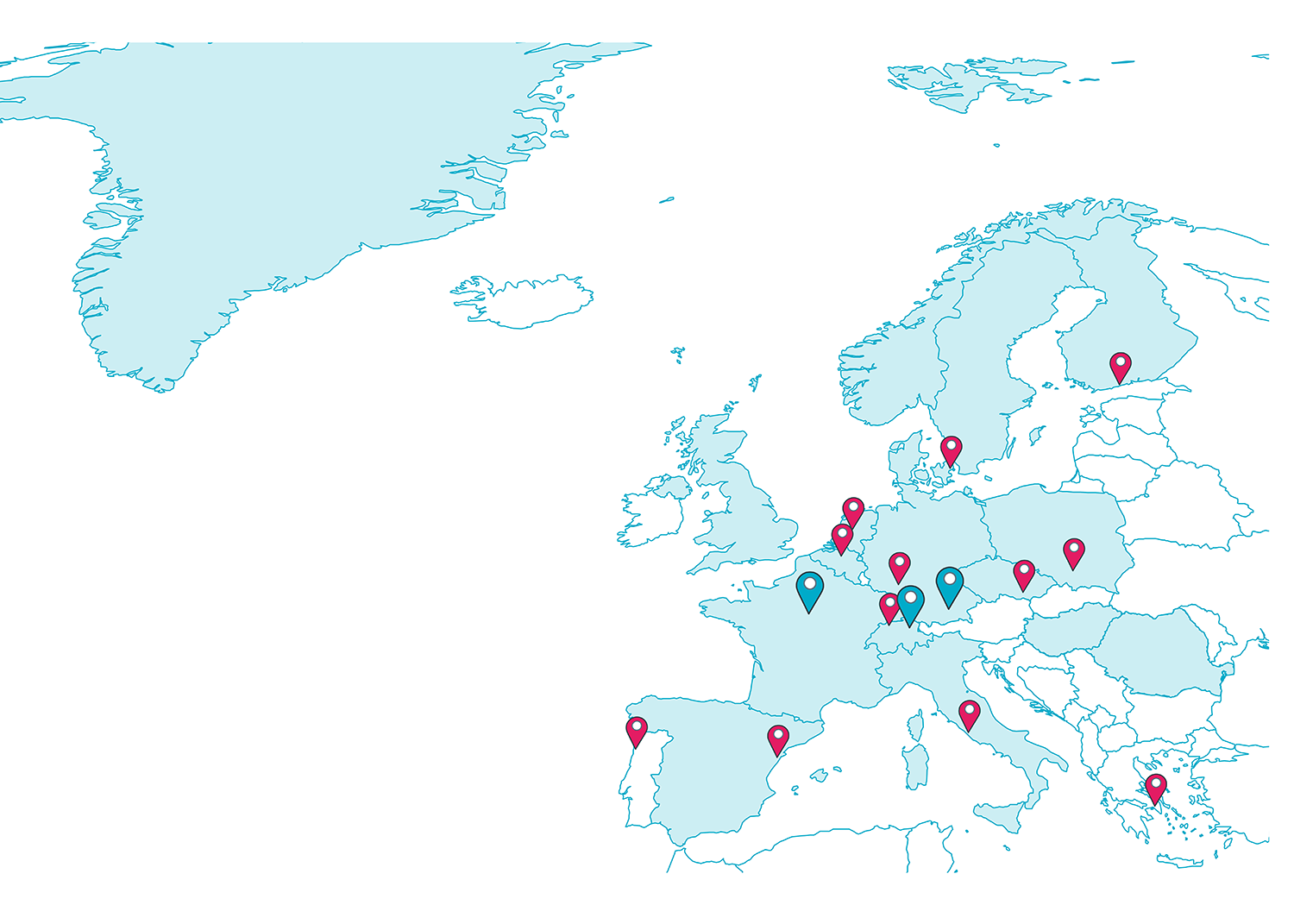 Focus on Paris
City-center: 2.16 million inhabitants (2019, source: INSEE)

Urban area: 12.21 million inhabitants (2019, source: EUROSTAT)

64.630 Mt CO2eq in 2019 (source: AirParif)

Main sectors: 
Road trafic: 31.360 Mt CO2eq, ~ 48.5%
Airports: 7 Mt CO2eq, ~ 10.8%
Residential: 5.990 Mt CO2eq, ~ 9.3%
Others (energy, industry, wastes, ...): 20.280 Mt CO2eq, ~ 31.4%
Network and method
Network
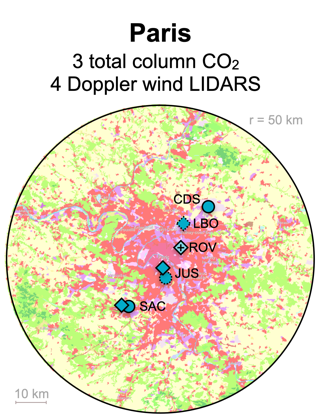 Prevailing wind
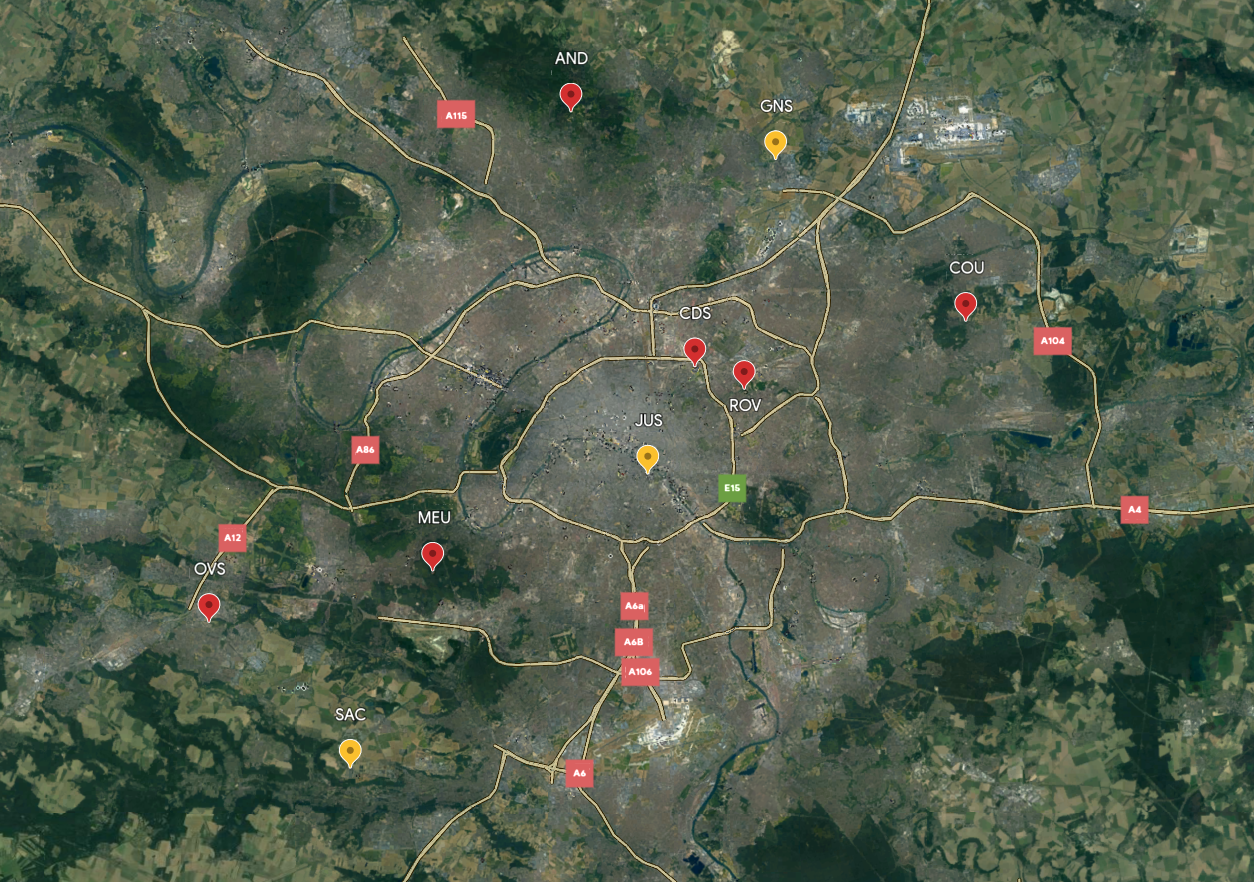 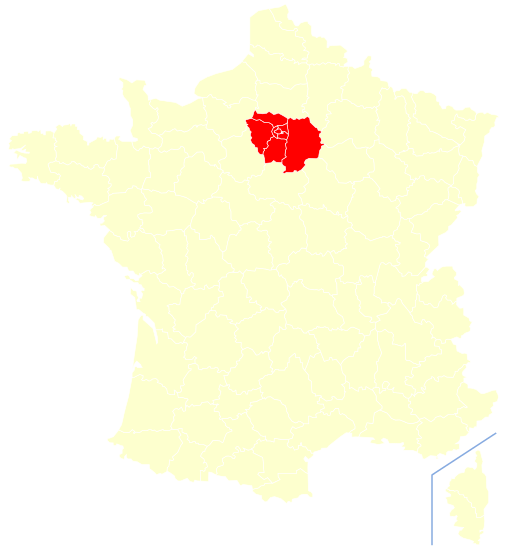 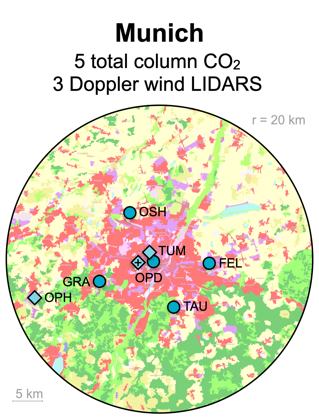 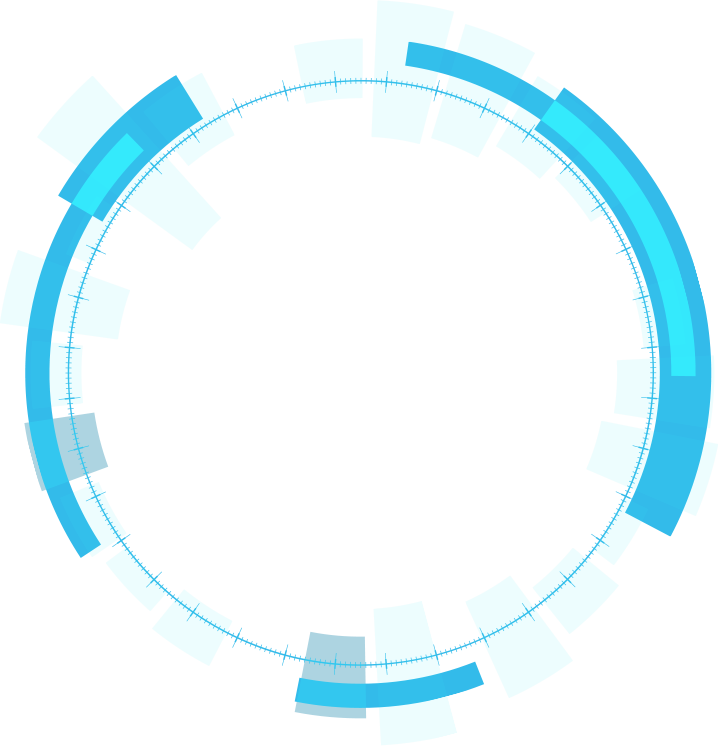 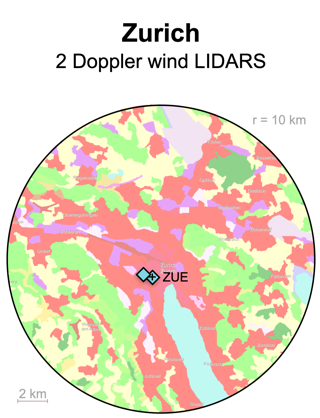 Network
Prevailing wind
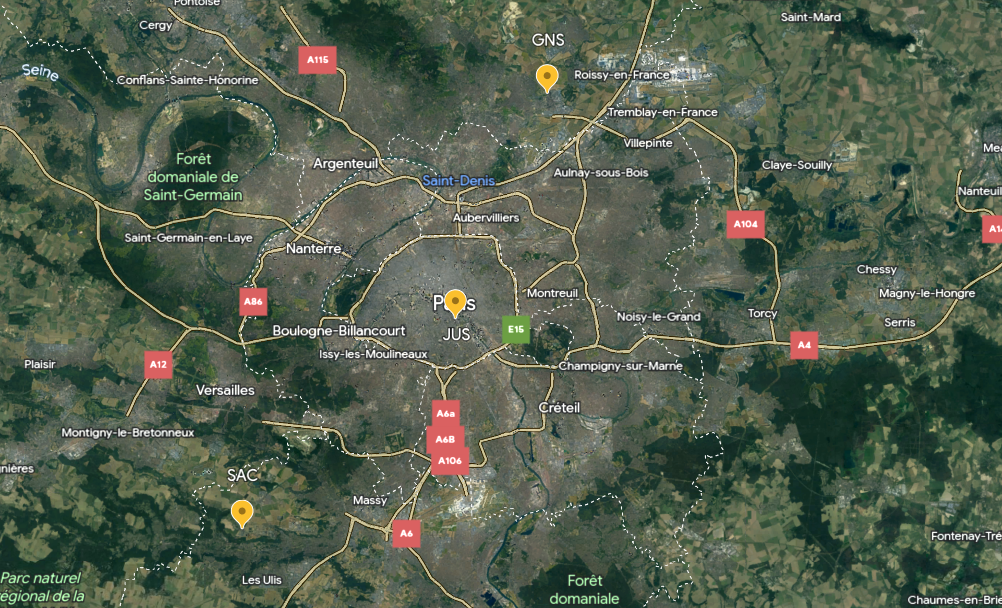 Jussieu
Sorbonne-University
Paris’ city-center
TCCON (+ EM27)
site operated by LERMA
Co-located with an
in-situ ICOS station
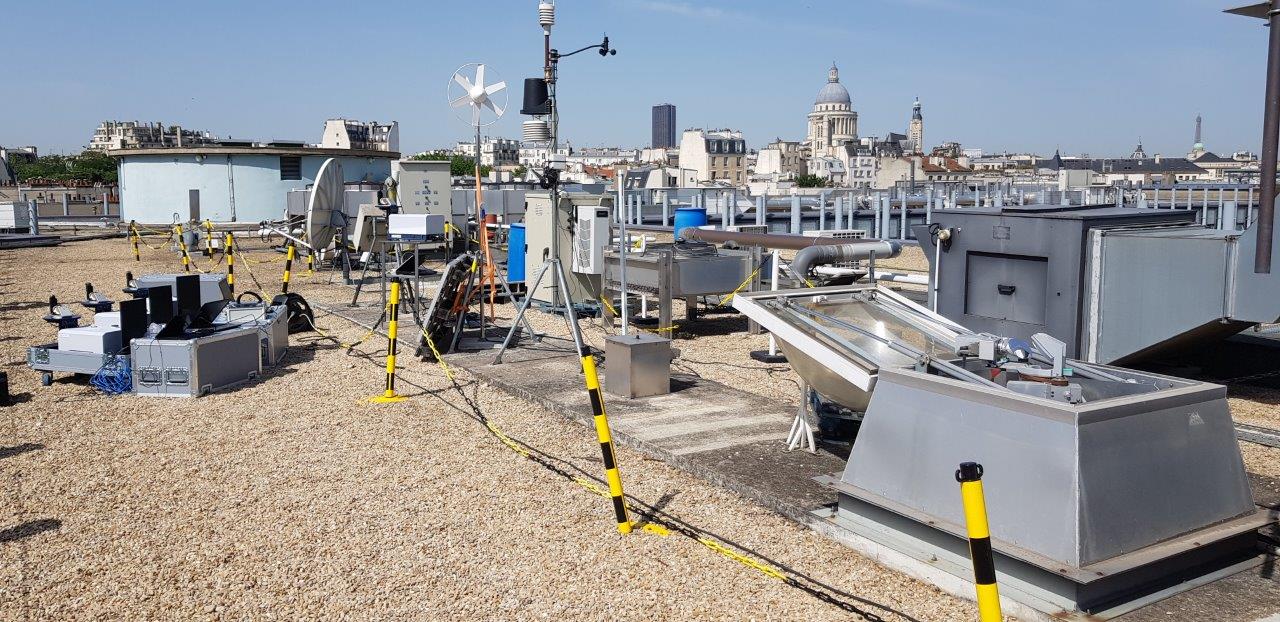 Network
Prevailing wind
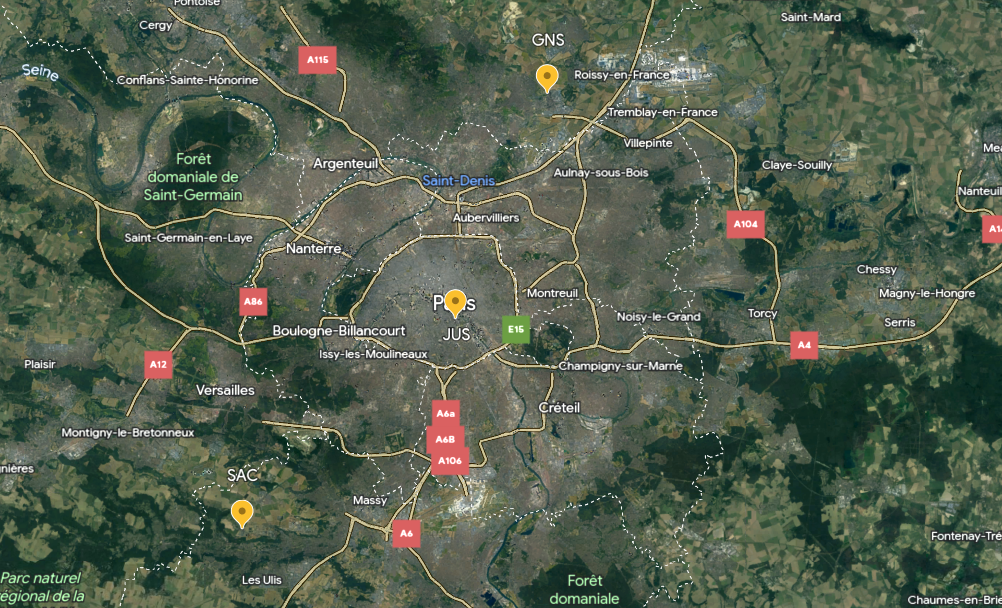 Saclay
LSCE
21 km, SW of Paris
Operated by LSCE
Co-located with an
in-situ ICOS station
Works since 2021
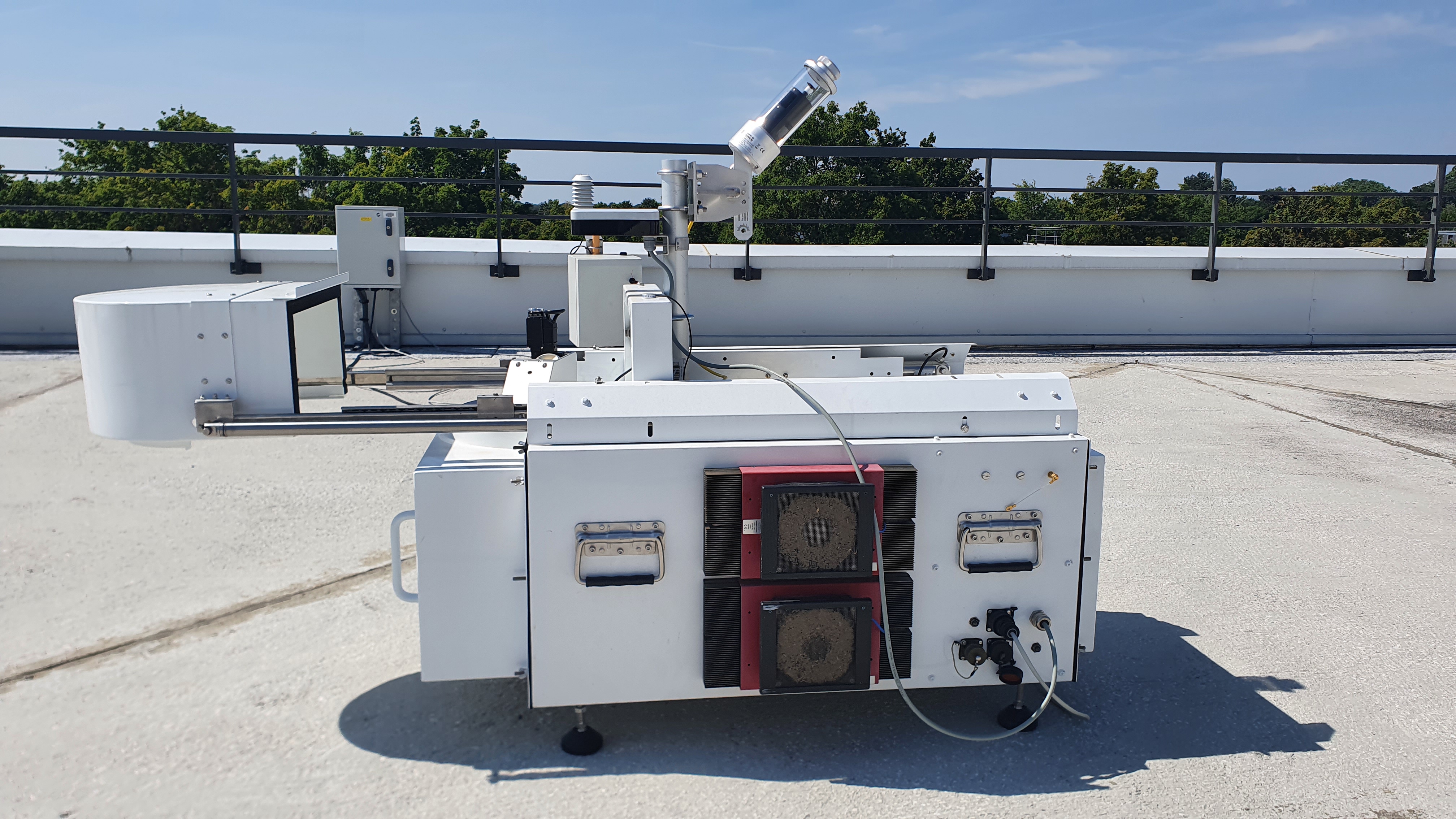 Network
Prevailing wind
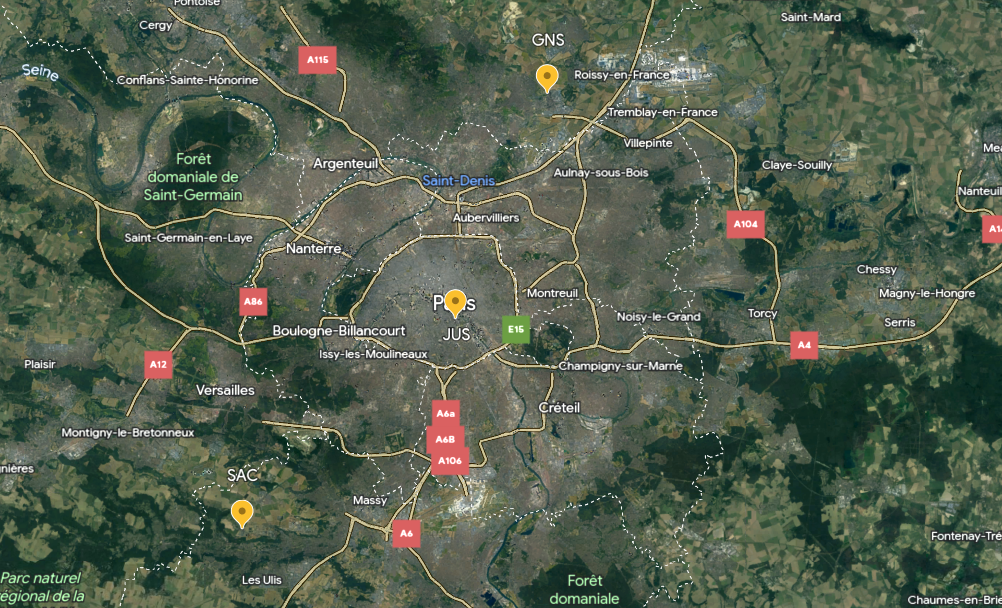 Gonesse
Firefighters station
17 km, NE of Paris
Operated by LSCE
Near CDG (5 km, 
East) and Le Bourget 
airports (3 km, South)
Co-located with an
in-situ ICOS station
Works for one year
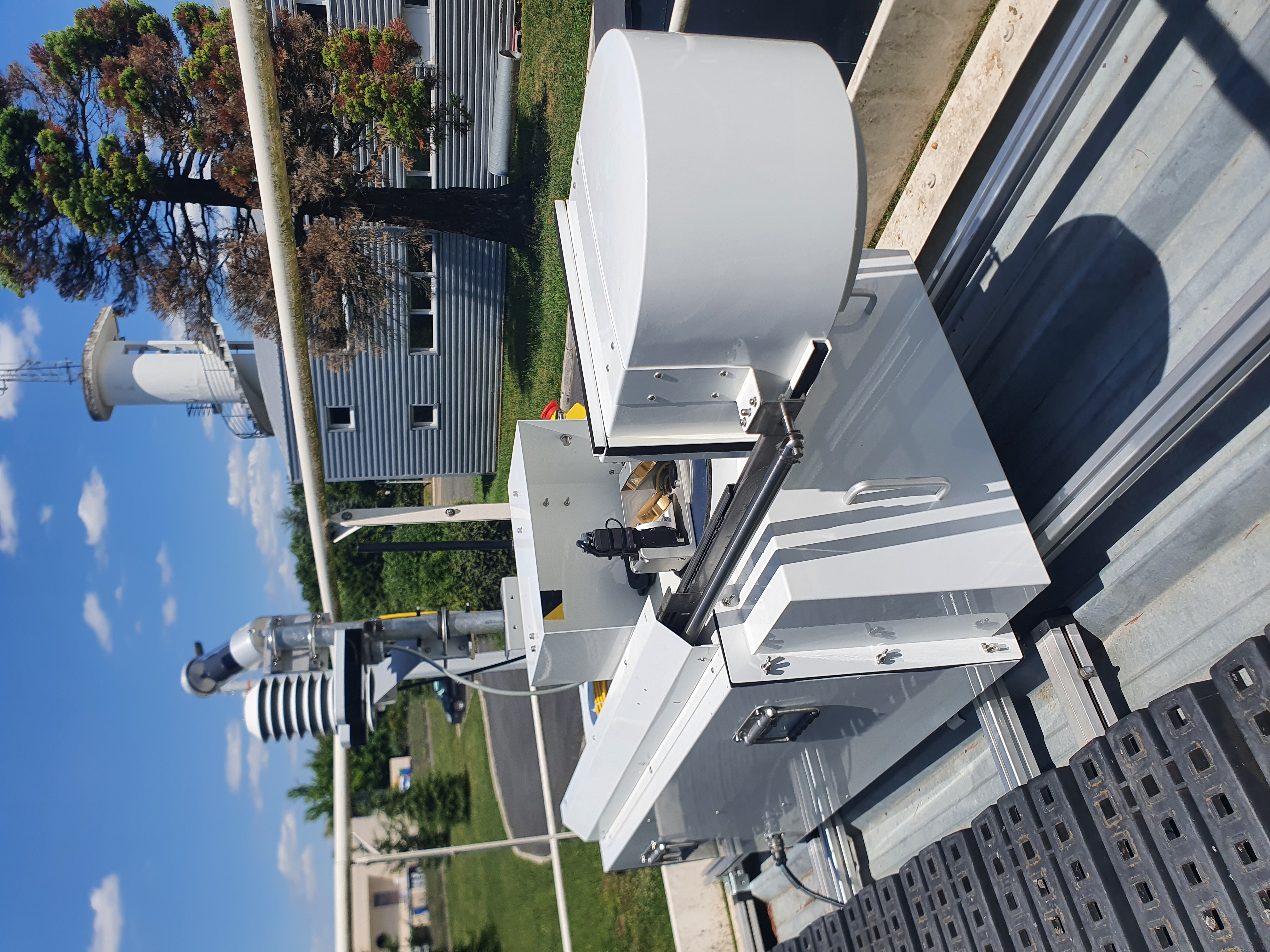 Automatic EM27/SUN enclosure system and NRT data processing chain
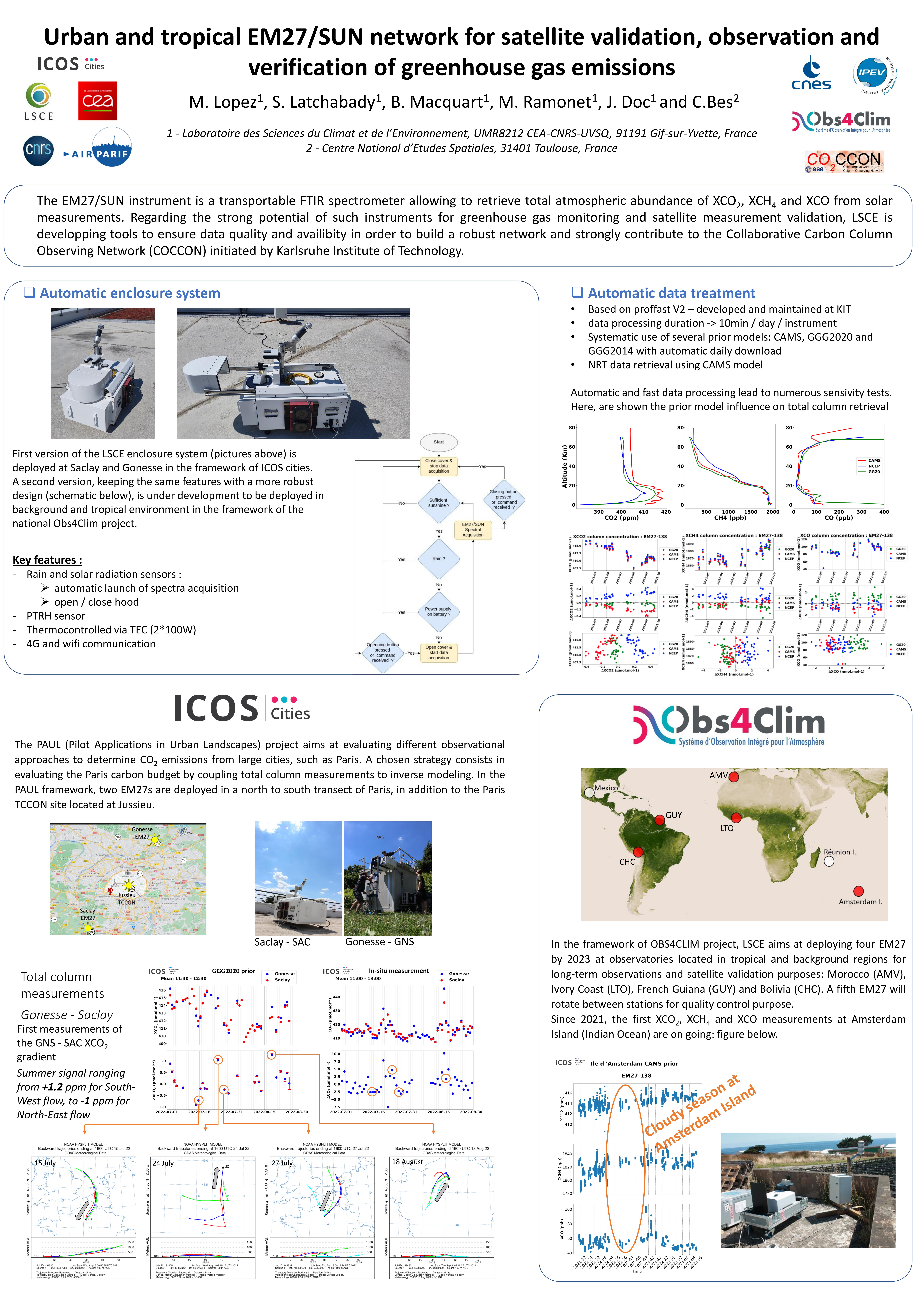 See also: 

“Urban and tropical EM27/SUN network for satellite validation, observation and verification of greenhouse gas emissions”

M. Lopez, S. Latchabady, B. Macquart, M. Ramonet, J. Doc and C. Bes, Poster #19
The Differential Column Measurements method (DCM)
Prevailing wind
Dietrich et al., 2021
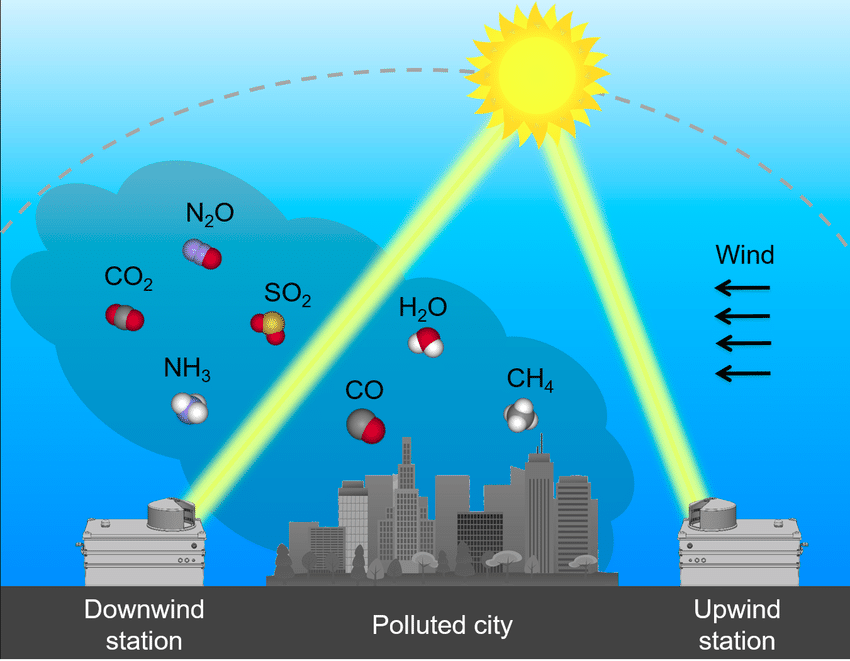 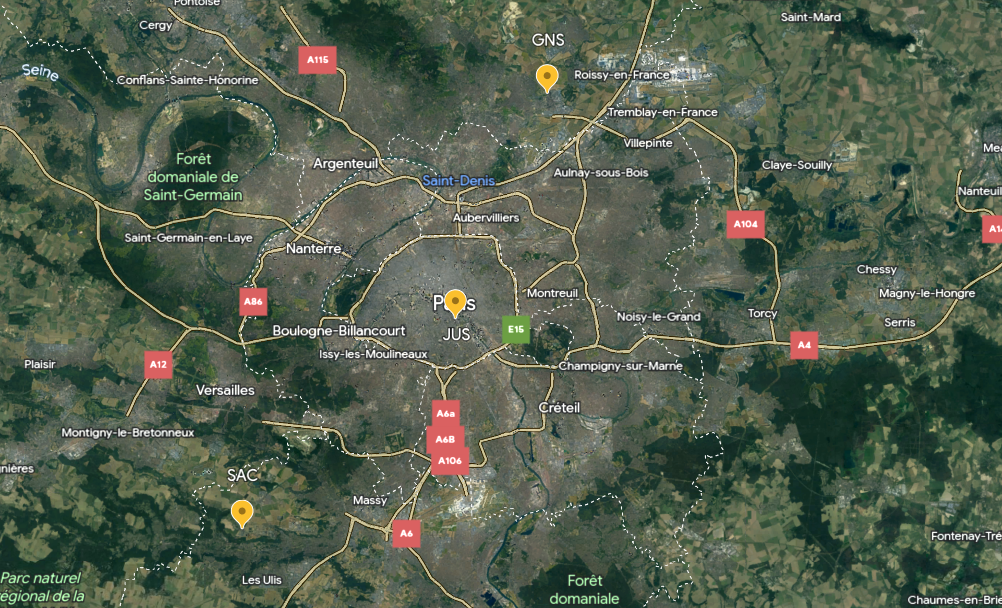 Results
How to keep a good agreement between the instruments in the network?
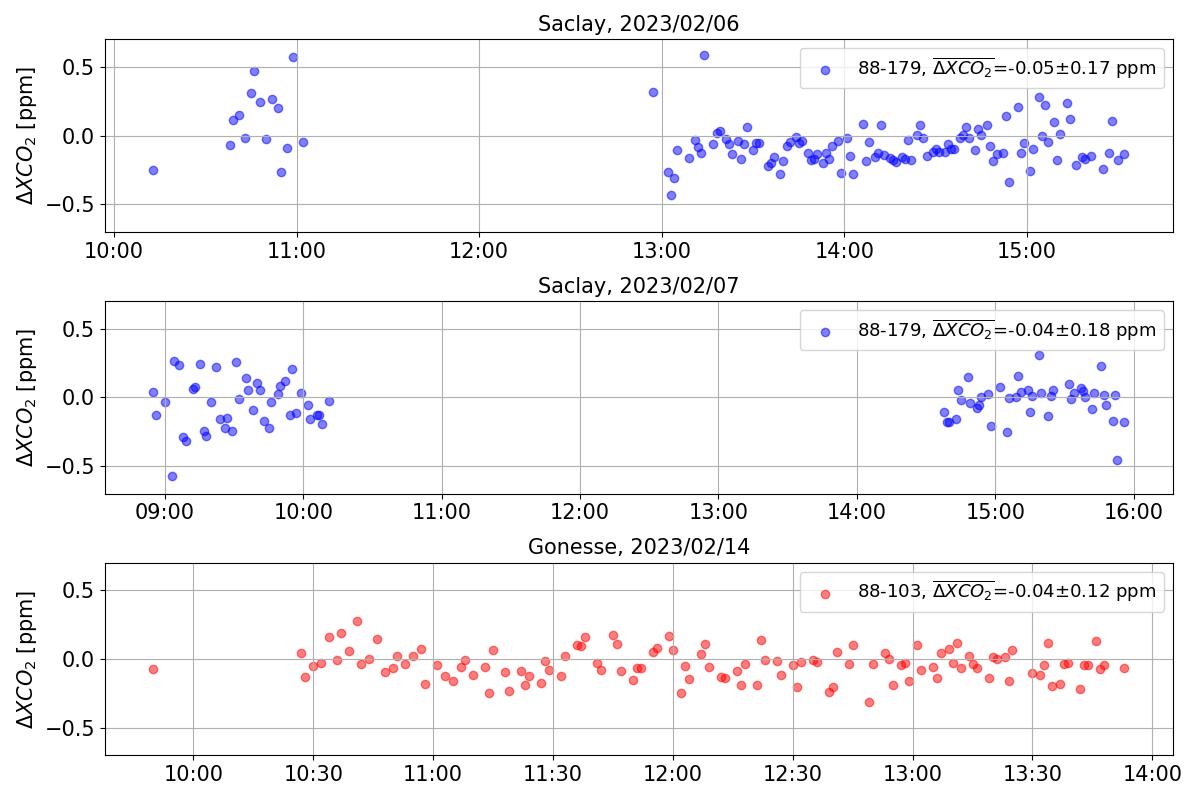 A mobile instrument
travels from site to site
Inter-comparison at
least twice a year

Goal: 0.1~0.2 ppm

These instruments
are validated to work
together in the network
XCO2 time series in SAC and GNS
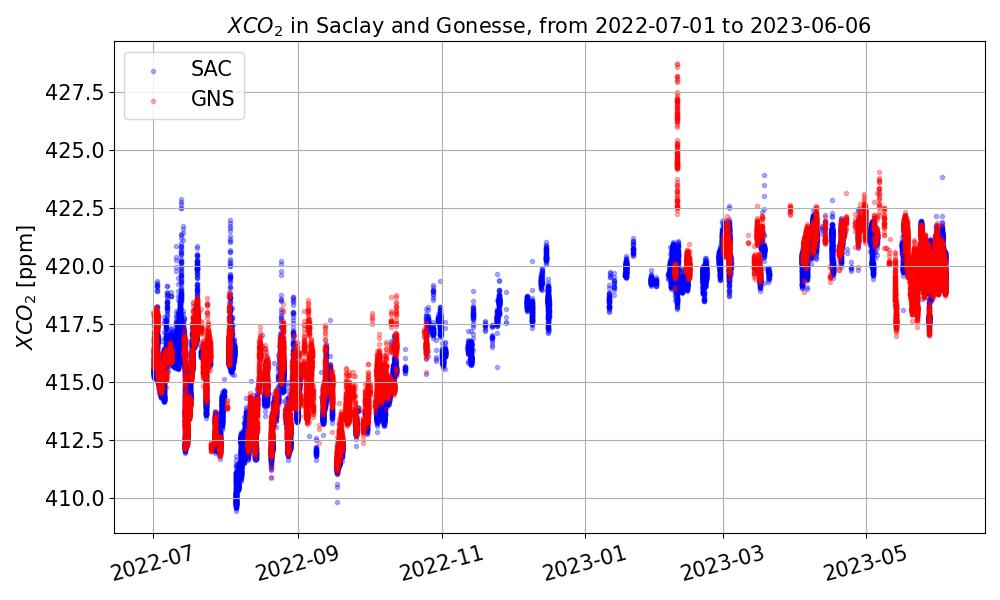 Focus on 2023/02/09 XCO2 peak
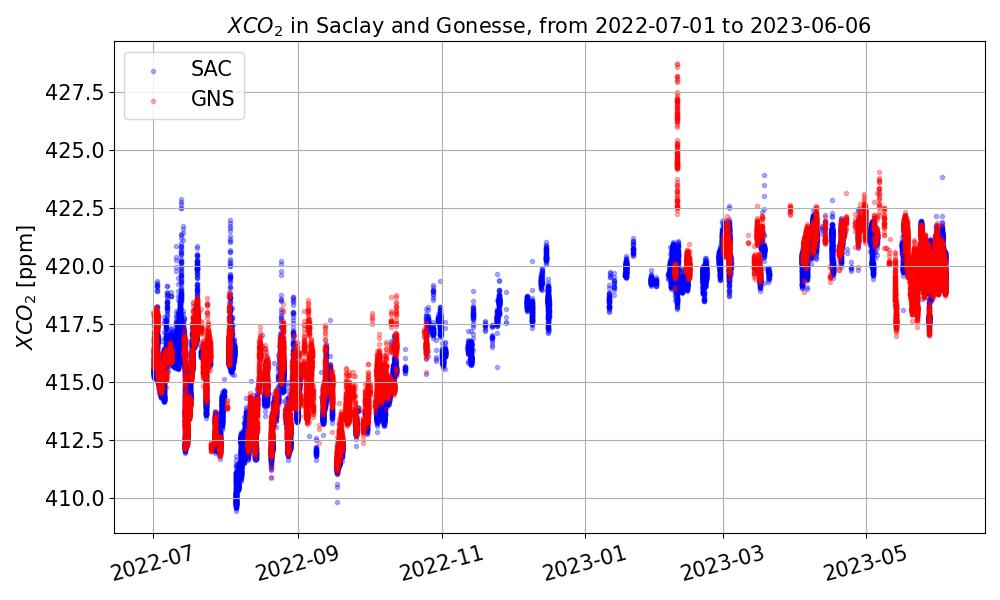 2023/02/09
Focus on 2023/02/09 XCO2 peak
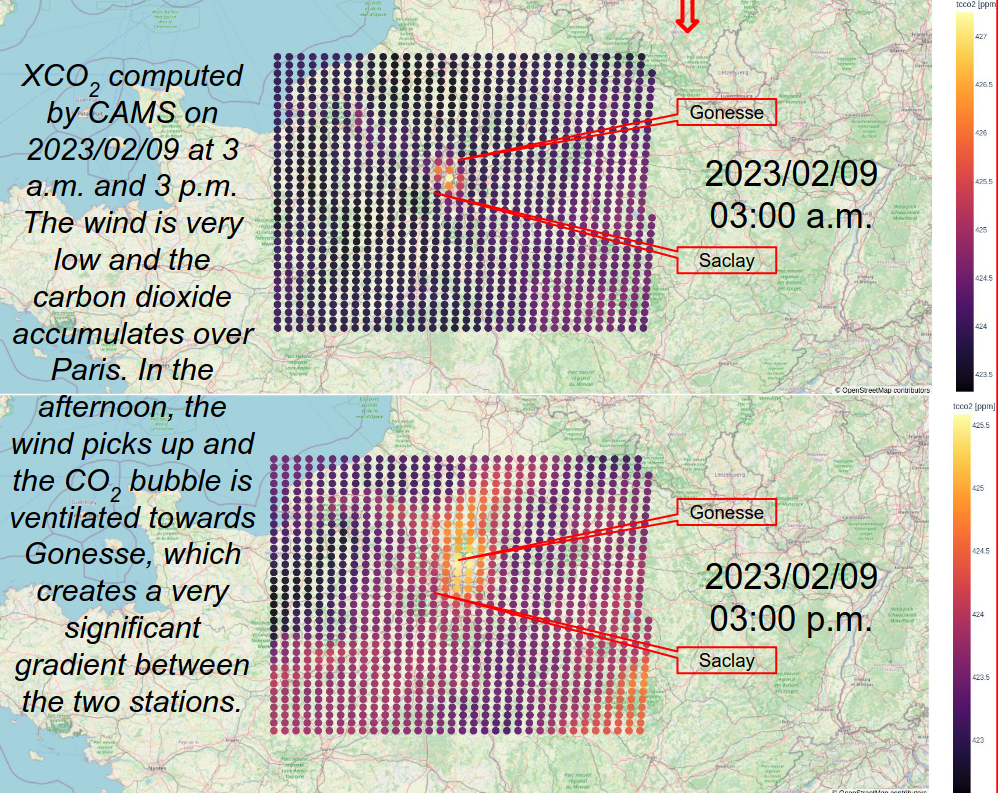 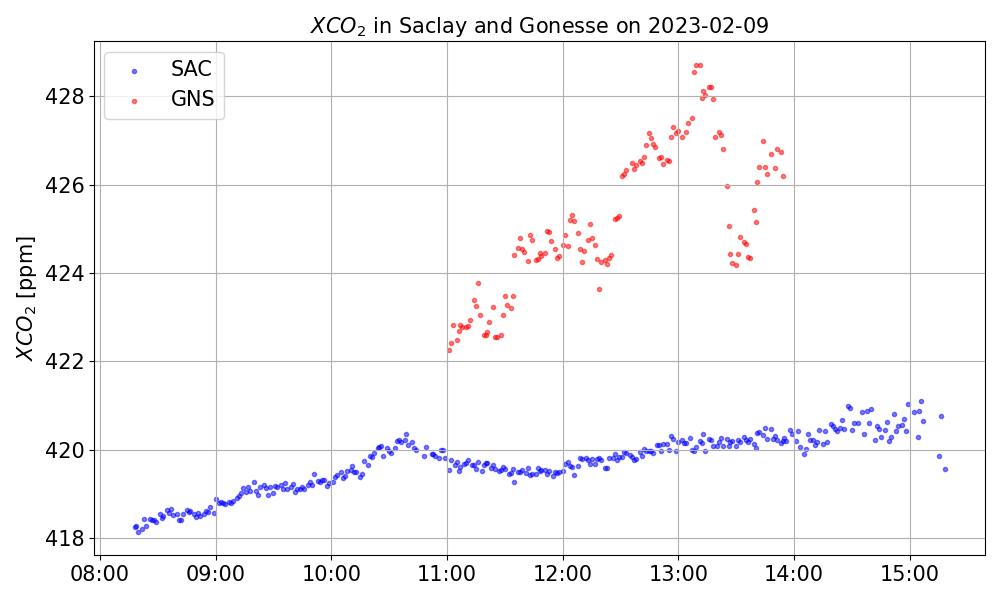 XCO2 vs in-situ CO2 time series
Less columns measurements than in-situ measurements
Daytime only

10 times smaller
variations 
Less sensitive to local
sources
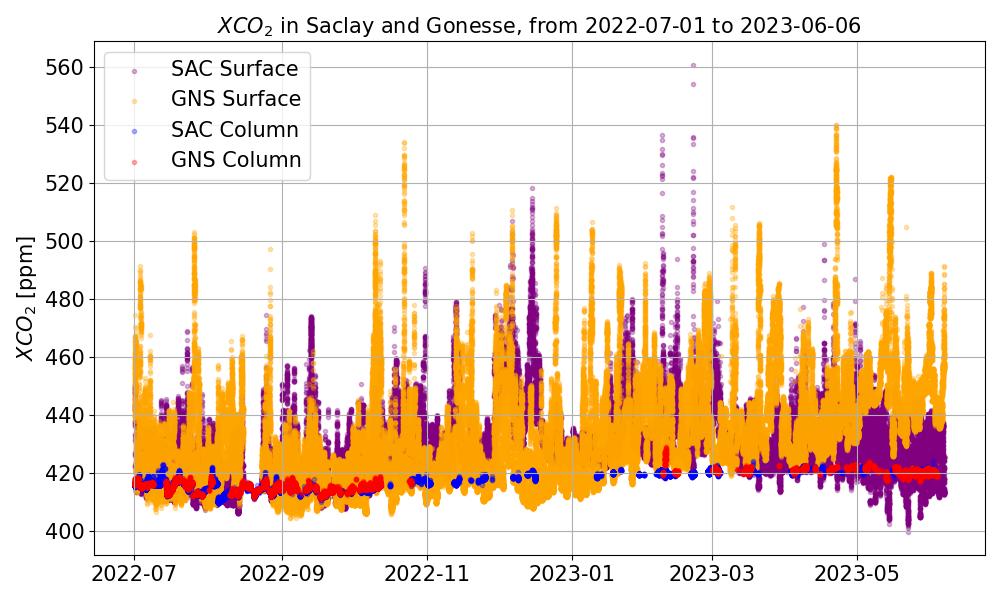 Data availability
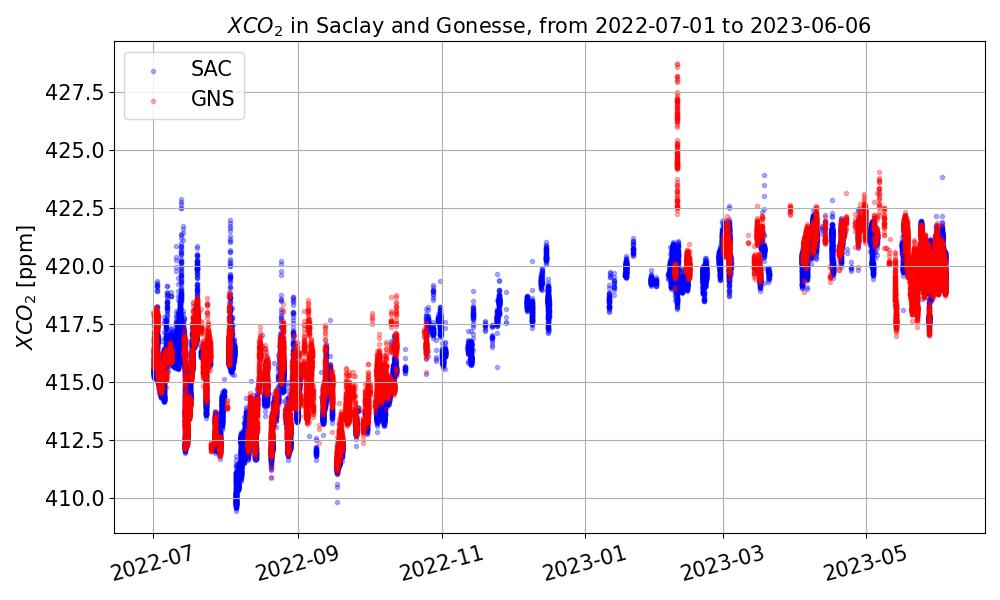 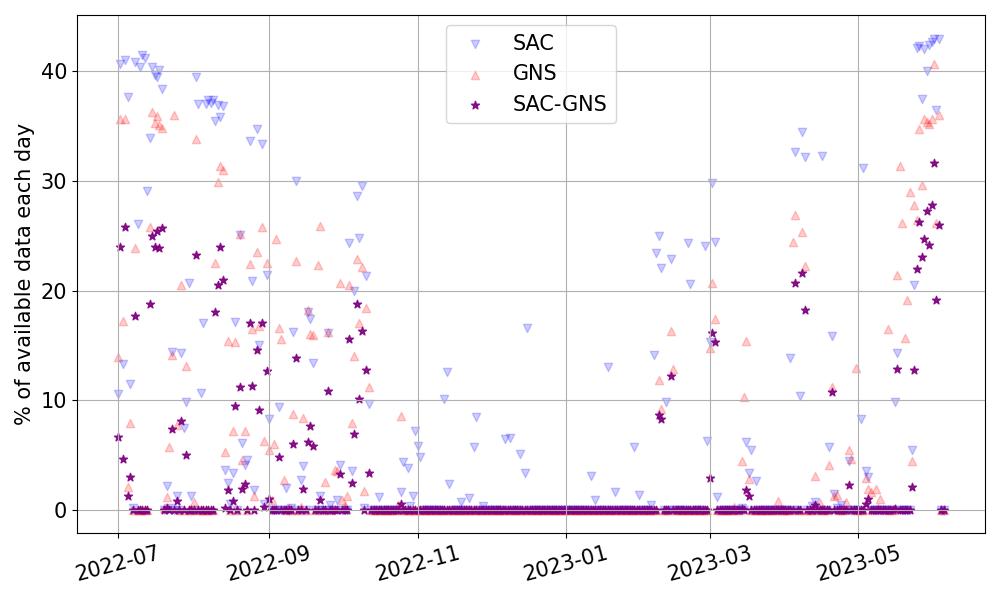 XCO2 gradients (∆XCO2)
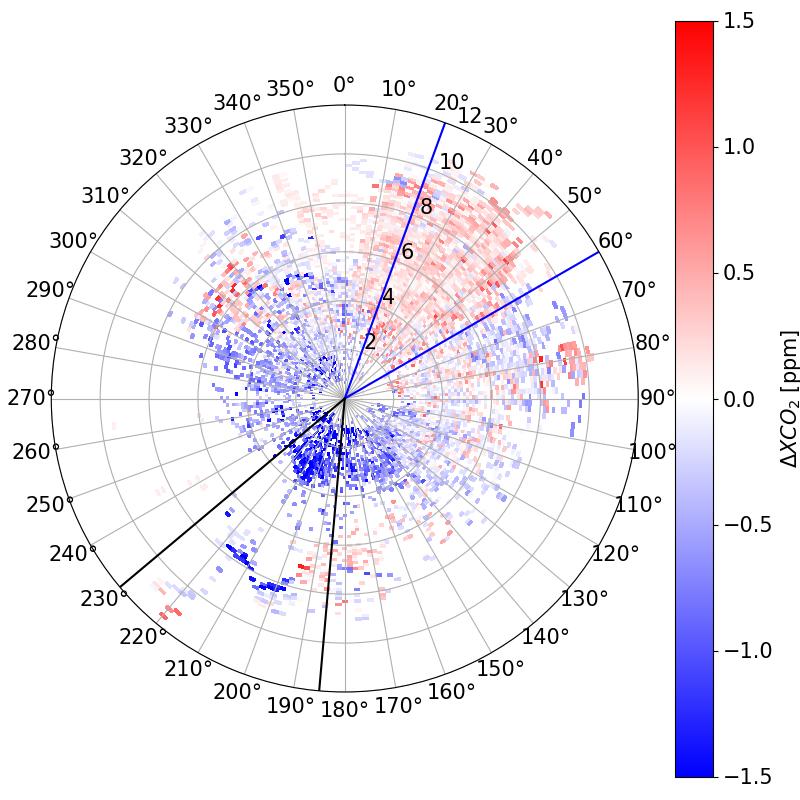 ∆XCO2 = XCO2;SAC – XCO2;GNS
10 minutes averaged gradients
between Saclay and Gonesse
Period: 2022/07/01 - 2023/06/06
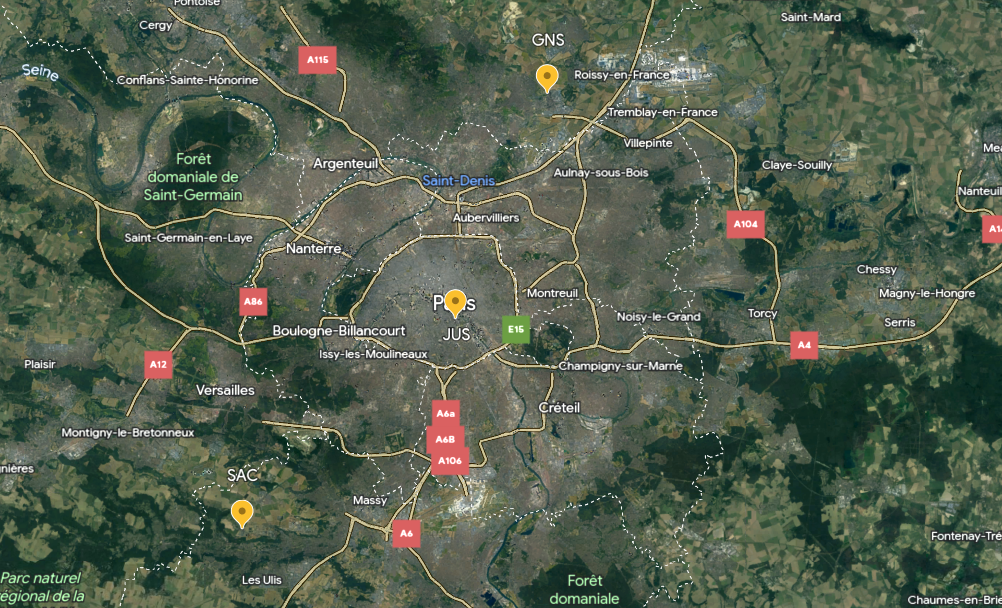 Conclusion
Conclusion and future work
ICOS-Cities network has been up and running for almost a year now
Automatic enclosure system and NRT data processing give us as much data as possible
Regular inter-comparison of instruments enables us to guarantee the quality of the data
Averaged ∆XCO2: ~ 1 ppm, strong dependence to the wind direction but not to the wind speed
Perspectives:
Inverse modeling: comparison of the inversion using surface measurements
Goal: get a fast emission inventory and correct statistical ones
XCO2 gradients (∆XCO2)
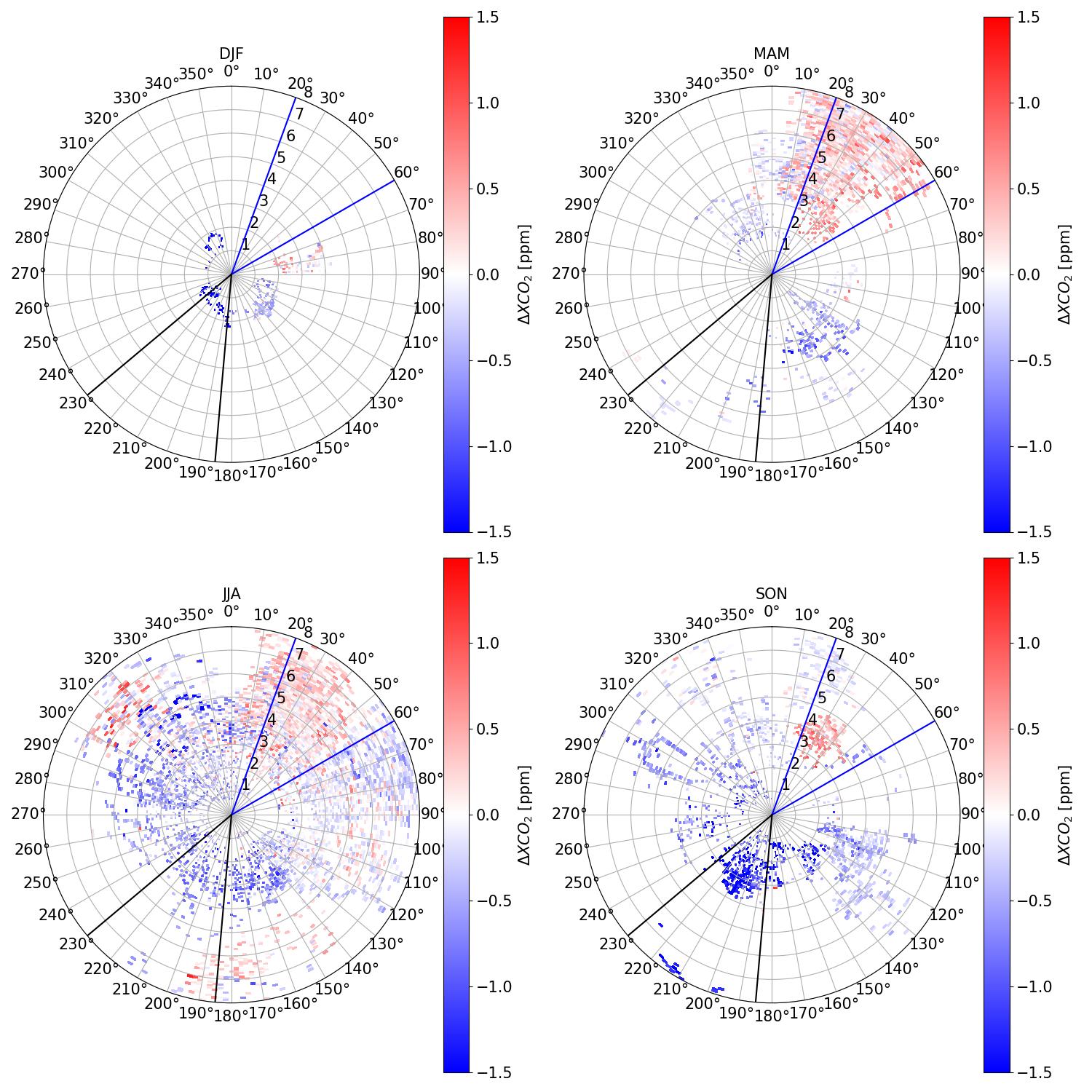 ∆XCO2 = XCO2;SAC – XCO2;GNS
10 minutes averaged gradients
between Saclay and Gonesse
Period: 2022/07/01 - 2023/06/06
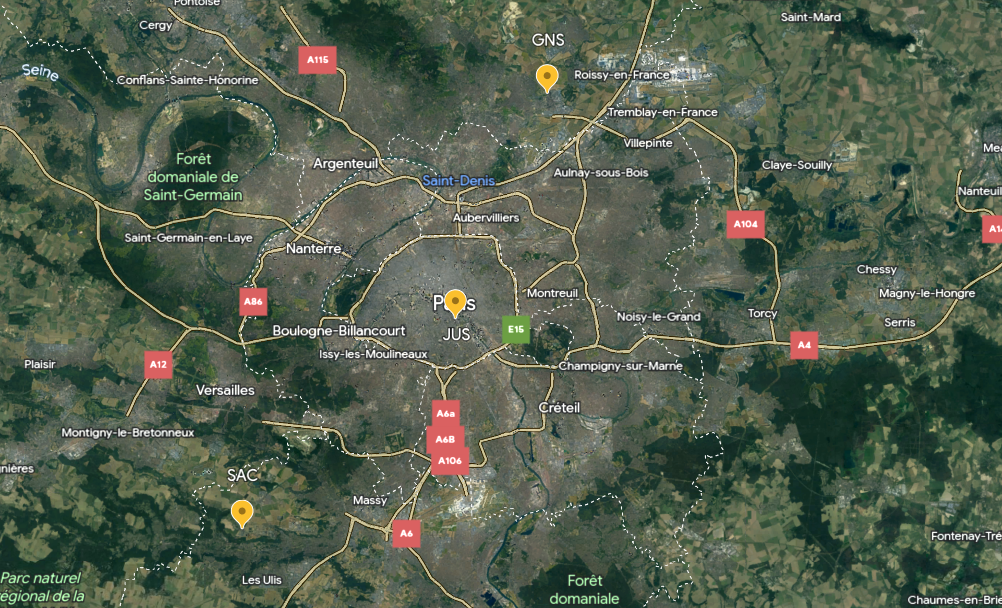